TASK FORCE MEETING 3.5.2021
[Speaker Notes: Justice Earls]
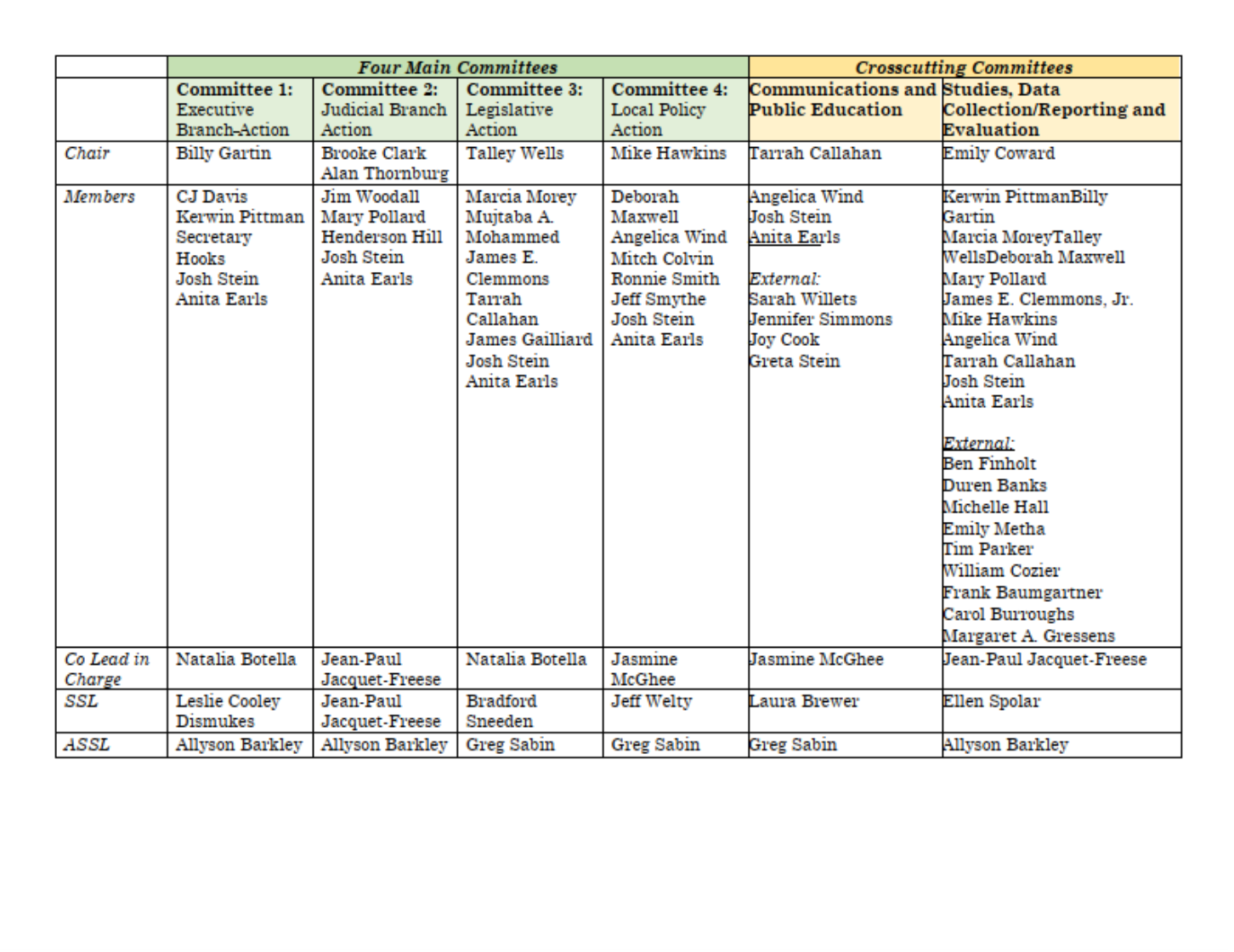 AMENDMENTS
[Speaker Notes: Justice Earls]
Committee #1: EXECUTIVE BRANCH
[Speaker Notes: NCCJ]
Primary Recommendations – Bucket Groups
Committee #1
Primary Recommendations – Policy Bucket
Committee #1
Committee #2: JUDICIAL BRANCH
[Speaker Notes: NCCJ]
Primary Recommendations – Judicial Stakeholders Bucket
Committee #2
Immediate Prioritization
Primary Recommendations – Judicial Stakeholders Bucket
Committee #2
Immediate Prioritization
Primary Recommendations – Judicial Stakeholders Bucket
Committee #2
Ongoing Efforts
Primary Recommendations – Prosecutorial Stakeholder Bucket
Committee #2
Immediate Prioritization
Primary Recommendations – Prosecutorial Stakeholder Bucket
Committee #2
Ongoing Efforts
Primary Recommendations – Referrals to Data and Communications
Committee #2
Data, Studies, and Evaluation
Rec 88: Enhance prosecutors’ data collection, technology, training opportunities, and staffing
Rec 115: Analyze and report on racial disparities in sentencing laws and recommend possible changes

Communications and Public Education
Rec 97: Establish a Second Look Act to reduce racially disparate sentences through the review and action of those currently incarcerated
Rec 111: Broaden the use of Advanced Supervised Release
Rec 117: Prohibit capital punishment for people with serious mental illness and people 21 or younger at the time of the offense and prohibit the use of juvenile adjudications to be considered as aggravating factors
Committee #3: LEGISLATIVE ACTION
[Speaker Notes: NCCJ]
Committee #4: LOCAL POLICY ACTION
[Speaker Notes: NCCJ]
Primary Recommendations
Committee #4 – Overview of Process to Date
Reviewed and discussed assigned recommendations
Referred several to data and communications committees
Surveyed police chiefs and sheriffs regarding co-responder/alternative responder programs
Identified next steps and stakeholders for remaining recommendations
Decided to put in "buckets" by single most important stakeholder
Polled group to begin prioritization within buckets
Primary Recommendations
Committee #4 – Data and Communications Referrals
Data:
Rec 11: Use data and objective criteria, instead of officers' subjective perceptions and beliefs, to drive the level of police presence in neighborhoods 
Rec 15: Restrict state law enforcement use of asset forfeiture on low-level seizures where there is no conviction


Communications:
Rec 61: Establish and fund restorative justice programs in local communities across the state and at various points of the criminal justice system
Rec 62: Form a victim advisory group to help develop restorative justice programs and other equity programs for crime victims
Primary Recommendations
Committee #4 – Stakeholder Buckets
Law Enforcement – Agency Heads; Chiefs Association; Sheriffs Association  

Rec 6: Adopt community policing philosophies and plans in collaboration with the communities law enforcement serves 
Also in victims/community bucket
Rec 8: Encourage or require officers to spend non-enforcement time, or live in, the neighborhoods they serve  
Rec 9: Publicly acknowledge mistakes by law enforcement to build trust and transparency 
Rec 11: Use data and objective criteria, instead of officers' subjective perceptions and beliefs, to drive the level of police presence in neighborhoods
With data team for questions
Rec 12: Deemphasize felony drug possession arrests for trace quantities under .25 grams
Judicial committee will approach this with and through the DAs  
Rec 13: Prioritize traffic stops that improve traffic safety  
Rec 14:  Require all consent searches to be based on written, informed consent  
Rec 18: Encourage citations and summons in lieu of arrest whenever possible  
Rec 21: Develop inclusive processes for selecting and overseeing SROs 
Also in victims/community bucket
Rec 71: Deprioritize marijuana-related arrests and prosecution
Primary Recommendations
Committee #4 – Stakeholder Buckets
Local Government – City Councils; League of Municipalities; County Commissions; Association of County Commissioners; Association of Local Health Departments 

Rec 1: Respond more appropriately to situations concerning mental illness, autism, intellectual disabilities, substance abuse, homelessness, and other non-emergency situations  
Rec 3: Fund grassroots organizations that employ promising and peaceful strategies to help communities promote public safety  
Rec 5: Form local Community Safety and Wellness Task Forces to examine public safety and wellness needs
Also in victims/community bucket
Rec 16: Establish and expand access to diversion programs 
Judicial committee will approach this with and through the DAs 
Rec 19: Hire behavioral health professionals in schools  
Rec 20: Fund school personnel training on mental health, first aid, cultural competence/diversity/inclusion, and developmental disability  
Rec 83: Create independent pretrial services and improve data collection
Primary Recommendations
Committee #4 – Stakeholder Buckets
Victims/Community Voices & Organizations – United Way; National Association of Social Workers; NC CRED; NC CASA; Our Voice; NC VAN; Forward Justice; PTAs  

Rec 4: Develop and provide funding to help communities build violence prevention programs 
Rec 6: Adopt community policing philosophies and plans in collaboration with the communities law enforcement serves
Also in law enforcement bucket 
Rec 21: Develop inclusive processes for selecting and overseeing SROs 
Also in law enforcement bucket  
Rec 61: Establish and fund restorative justice programs in local communities across the state and at various points of the criminal justice system  
Rec 62: Form a victim advisory group to help develop restorative justice programs and other equity programs for crime victims  
Rec 5: Form local Community Safety and Wellness Task Forces to examine public safety and wellness needs 
Also in local government bucket
Primary Recommendations
Committee #4 – Stakeholder Buckets
Grantmakers

Rec 1: Respond more appropriately to situations concerning mental illness, autism, intellectual disabilities, substance abuse, homelessness, and other non-emergency situations (local government) 
Rec 3: Fund grassroots organizations that employ promising and peaceful strategies to help communities promote public safety (local government) 
Rec 4: Develop and provide funding to help communities build violence prevention programs (victims/community) 
Rec 61: Establish and fund restorative justice programs in local communities across the state and at various points of the criminal justice system (victims/community)
Primary Recommendations
Committee #4 – Survey of Police Chiefs and Sheriffs
Survey sent to police chiefs this week by CJ Standards and Sheriffs' Standards
Closes today, so these are interim results
Asked about:
Prevalence co-responder models, alternate responder models
Successes of current programs
Barriers to starting these programs
As of yesterday afternoon, we received responses from 240 law enforcement agencies in 80 counties across North Carolina
36 Have a co-responder or alternative responder program
26 more are planning to start one
162 want to learn more about these programs
42 have a specially-trained crisis response unit
35 would prefer to have more officers trained for their unit